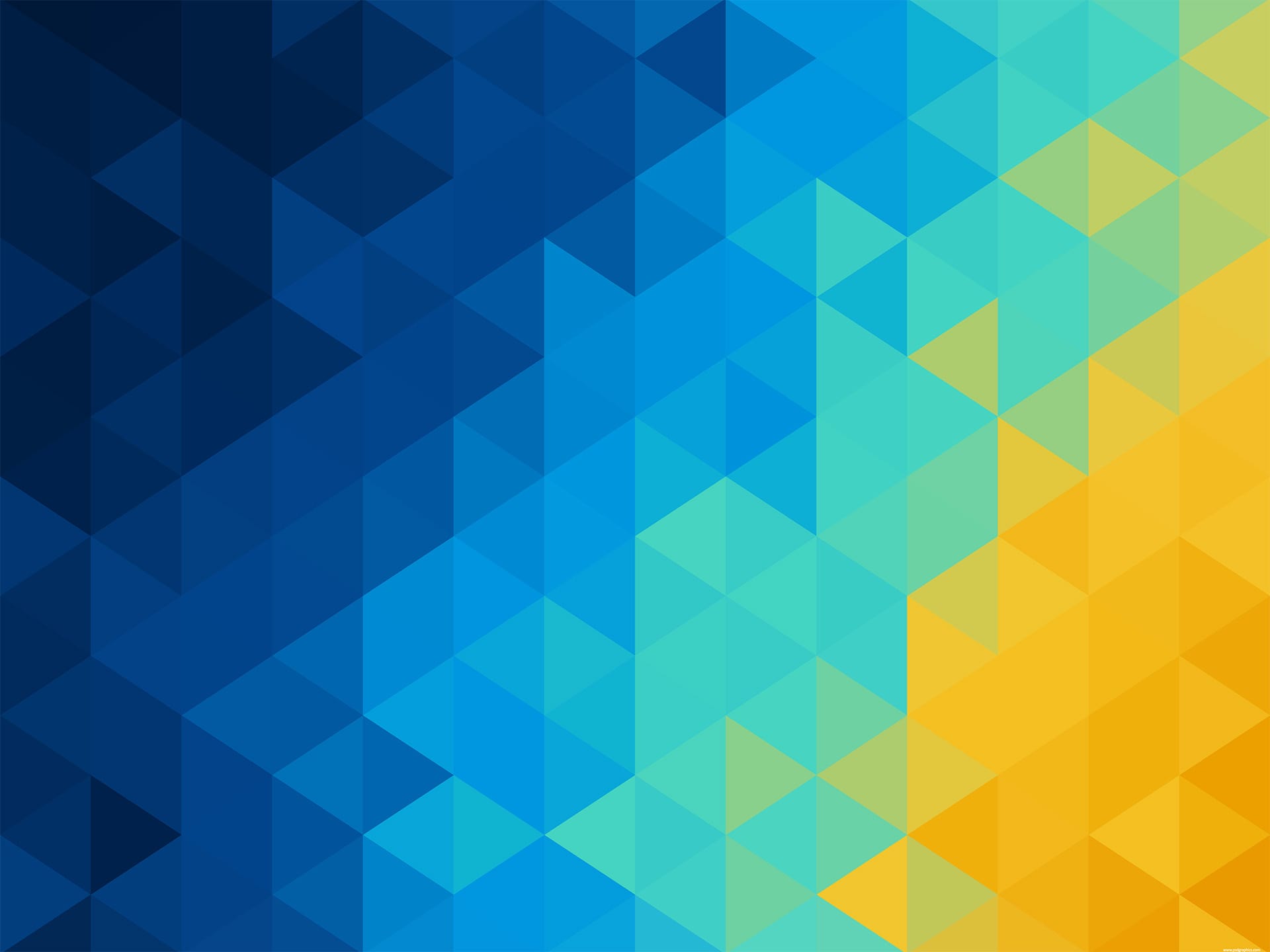 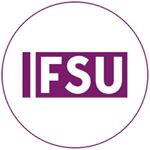 Презентація курсу Соціологія

Соціальні статуси та ролі

для студентів несоціологічних спеціальностей
АВТОР КУРСУ:	кандидат соціологічних наук, 			доцент кафедри соціології
		Запорізького національного університету
		Кулик Марія Анатоліївна
Запоріжжя, 2020
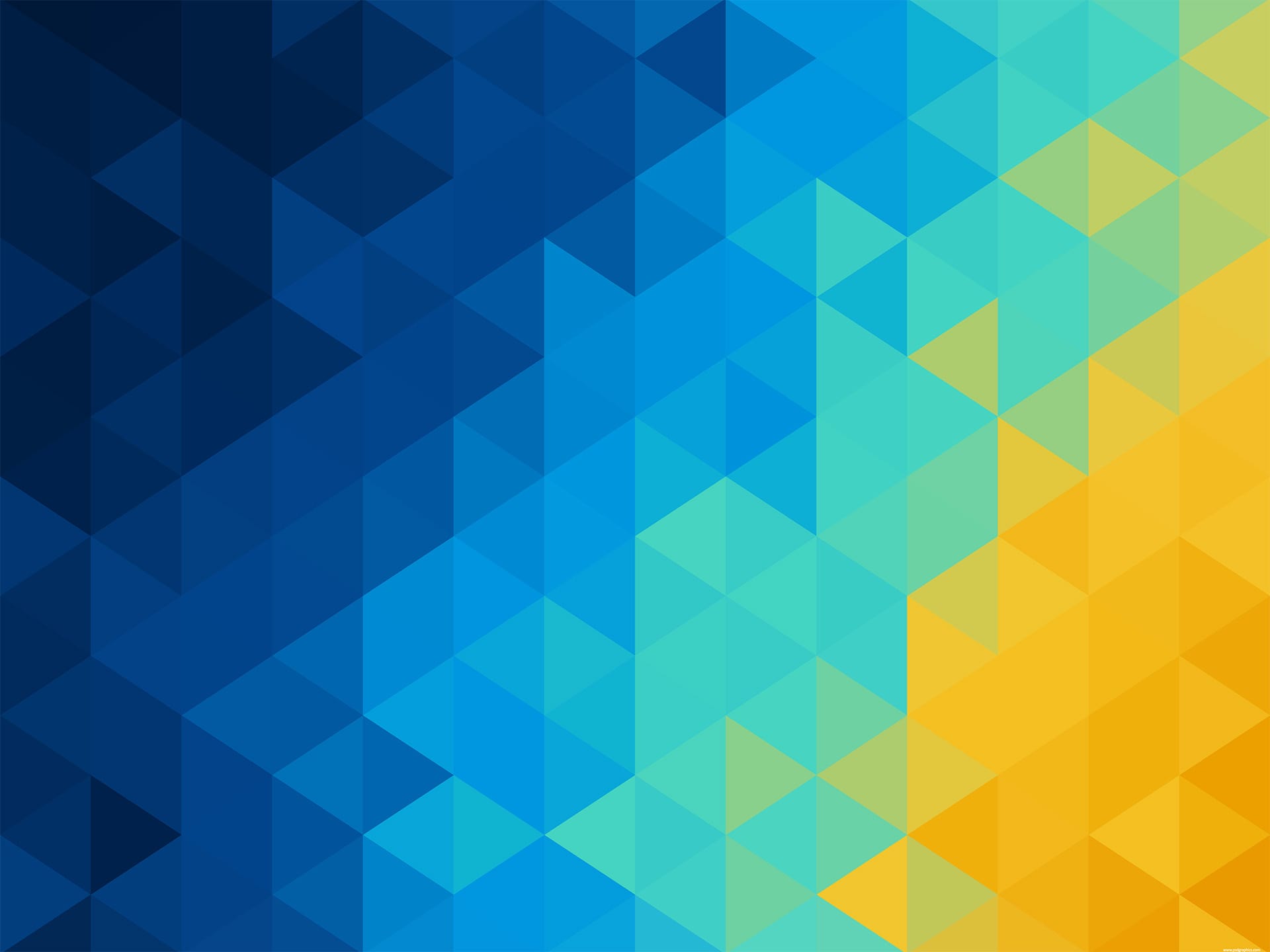 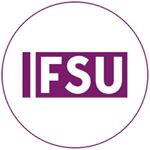 Соціальна стратифікація – це система, через посередництво якої суспільство розподіляє категорії людей за ієрархією.

Принципи соціальної стратифікації:
СС – це особливість суспільства, а не відображення індивідуальних відмінностей
Зберігається з покоління в покоління
Універсальна, але змінна.
Передбачає не лише нерівність, але і певні переконання
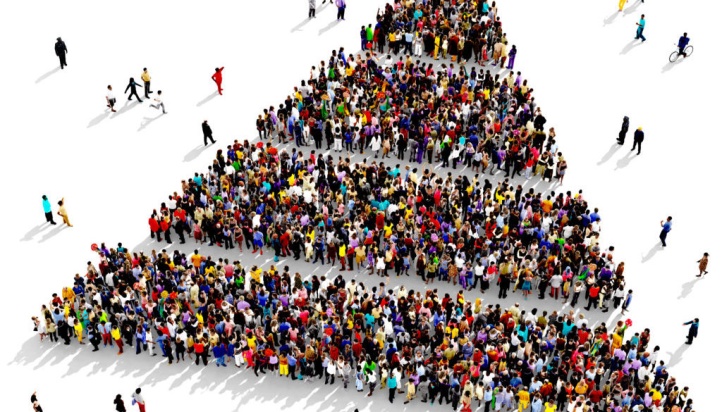 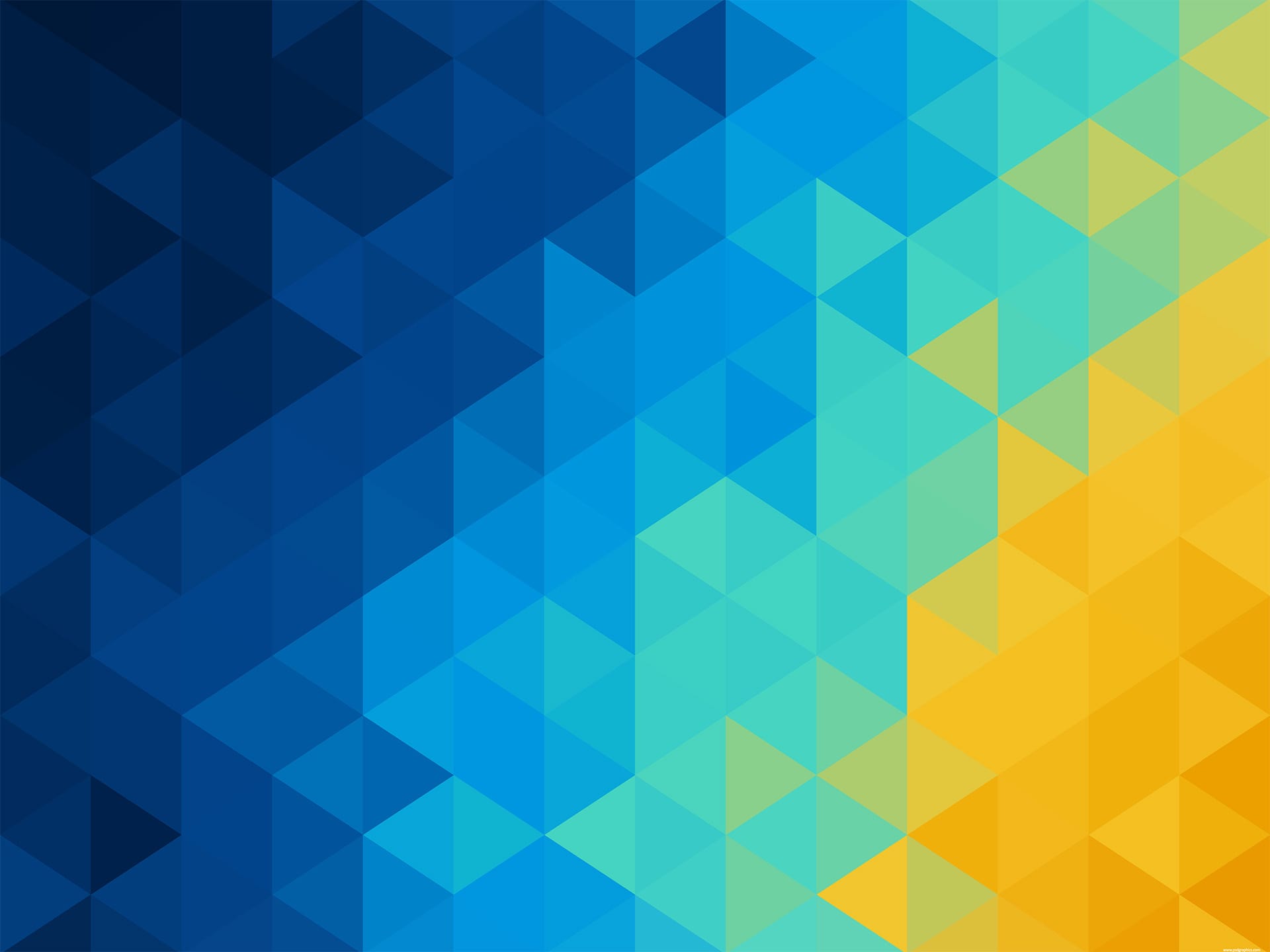 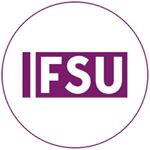 Типи соціальної стратифікації
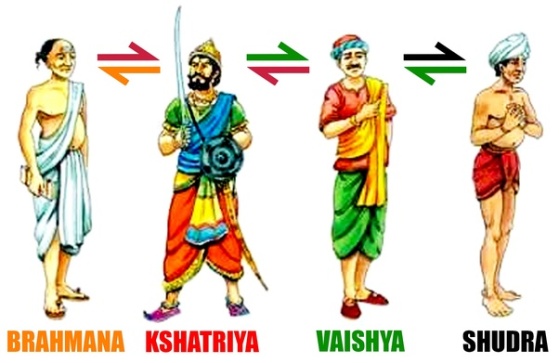 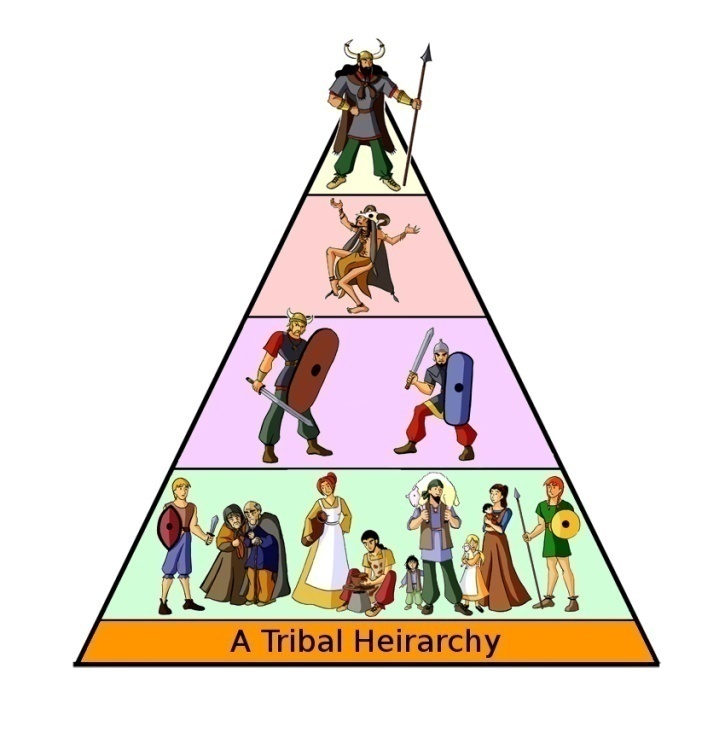 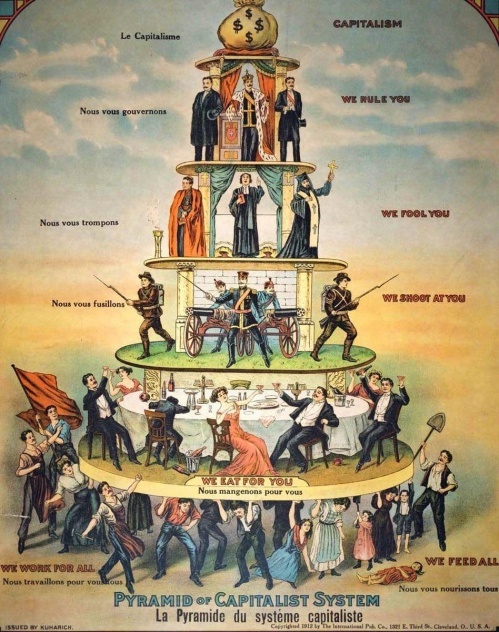 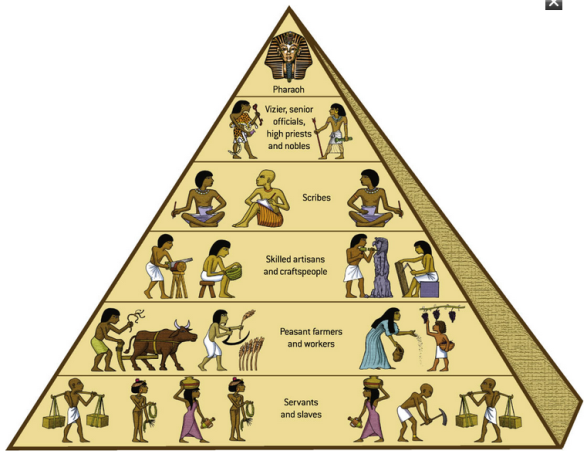 Родоплеменна стратифікація
Кастові стратифікаційні системи
Класова стратифікація
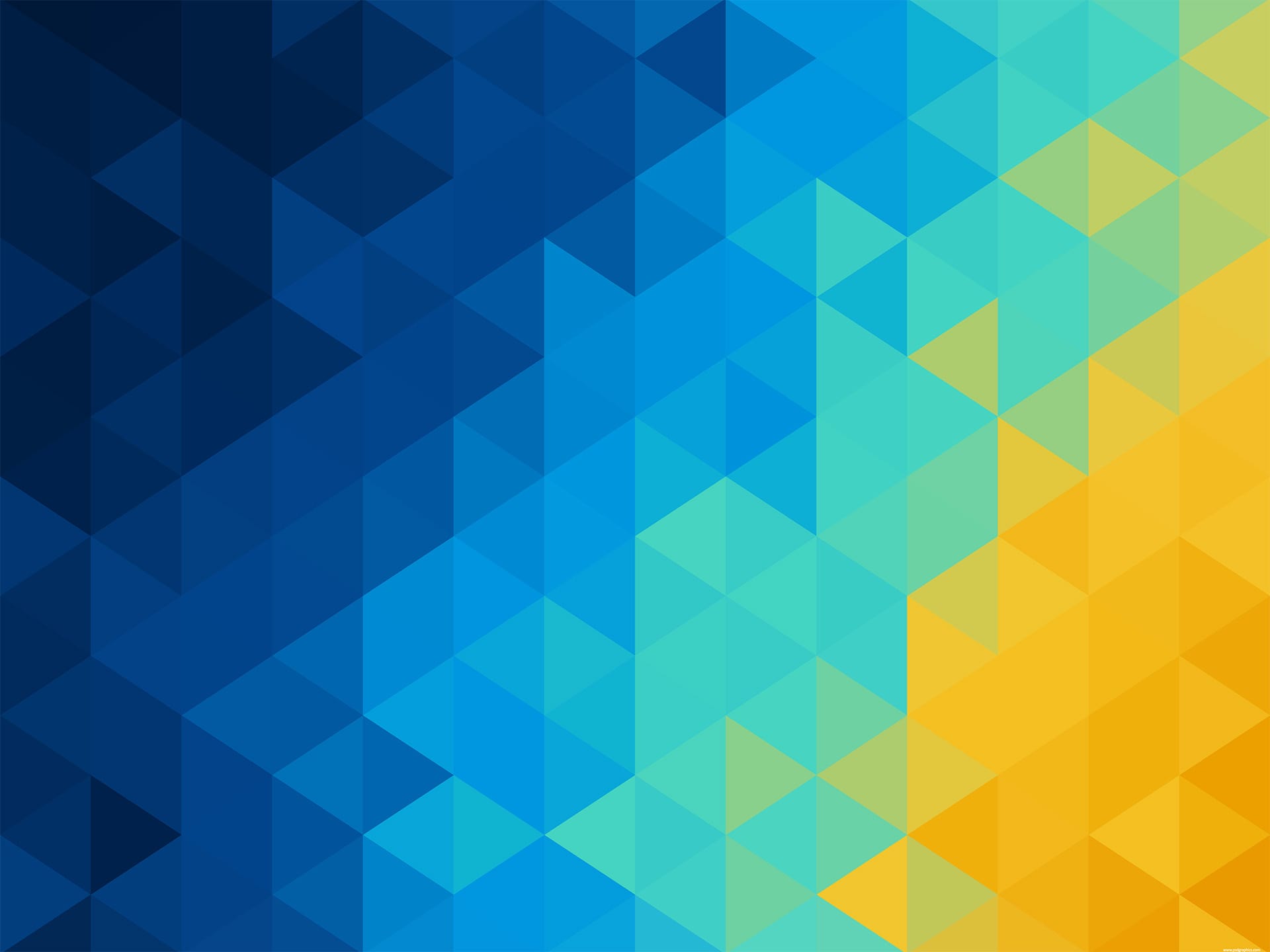 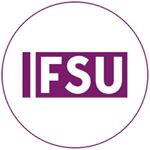 Статус - це положення індивіда в соціальній ієрархії суспільства.

Статус є результатом всіх оцінок, на основі яких він отримує статус з кожного з таких шкал:
приналежність до спорідненої групи; 
особистісні якості (стать, вік, особиста привабливість, розум, сила тощо); 
досягнення; 
володіння; 
авторитет; 
влада. 

Увесь комплекс соціальних статусів особистості називається «статусним набором»
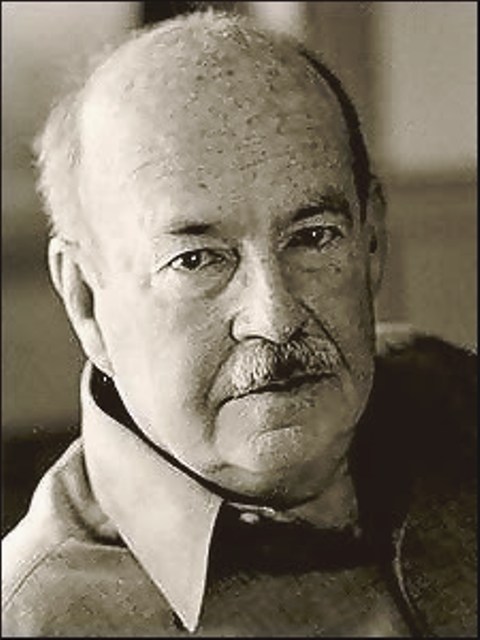 Толкотт Парсонс
(1902-1979)
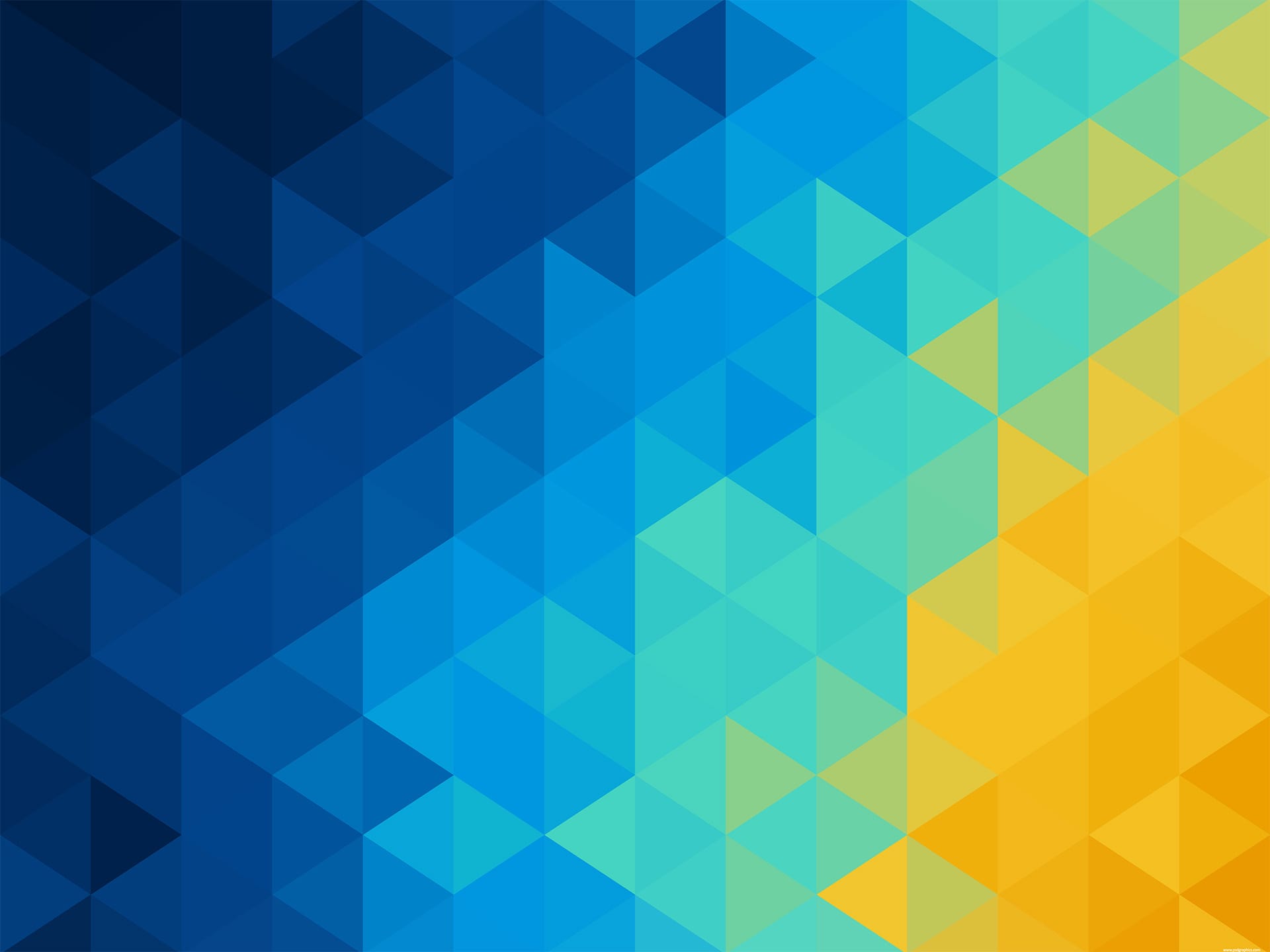 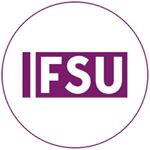 Види соціальних статусів 
Соціальні статуси за характером їх отримання поділяються на: 

Привласнені (одержані незалежно від суб’єкта) – отримані від народження

2. Досягнуті (надбані власними зусиллями) – сімейне становище, професійно-кваліфікаційний рівень
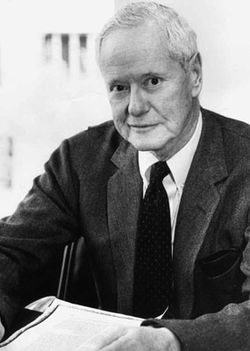 Роберт Мертон
(1910-2003)
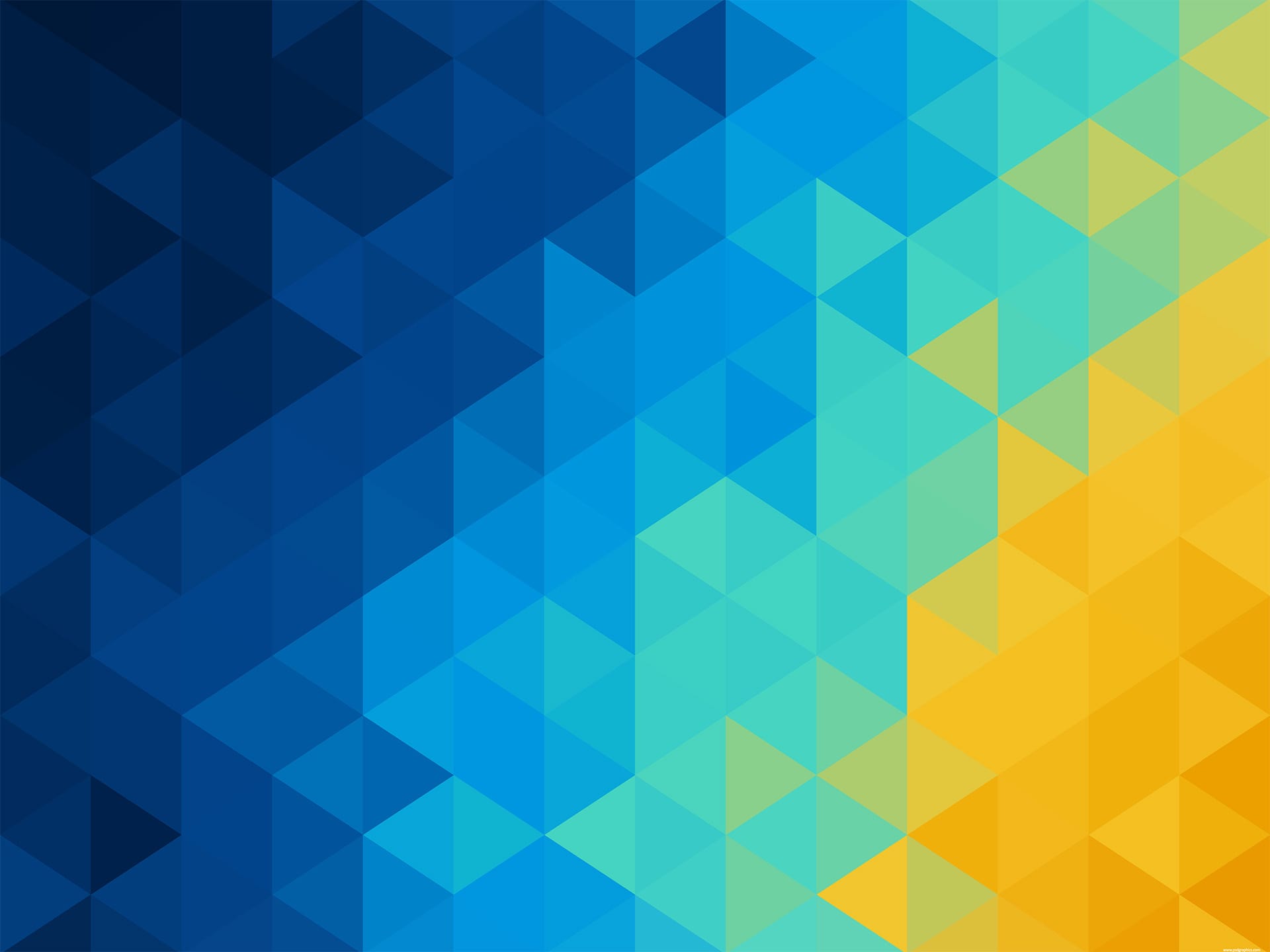 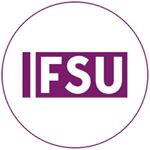 Види соціальних статусів 
За характером функціонування соціальні статуси поділяються на:

Домінуючий статус – той, що має особливе значення для соціальної ідентичності та зазвичай організує все життя індивіда





2. Допоміжні статуси – всі інші статуси, які входять до особистісного статусного набору.
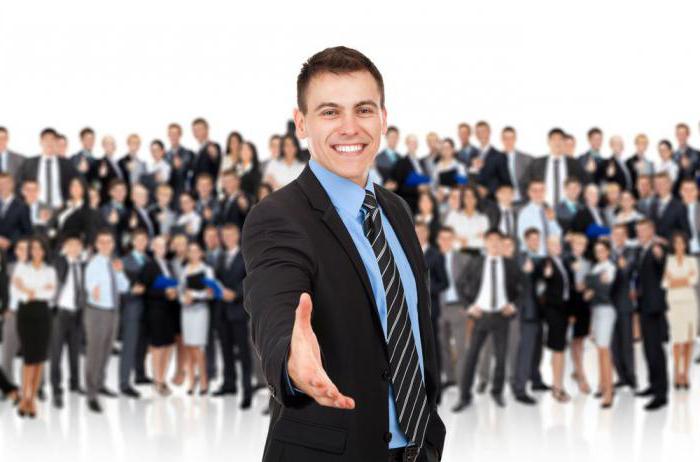 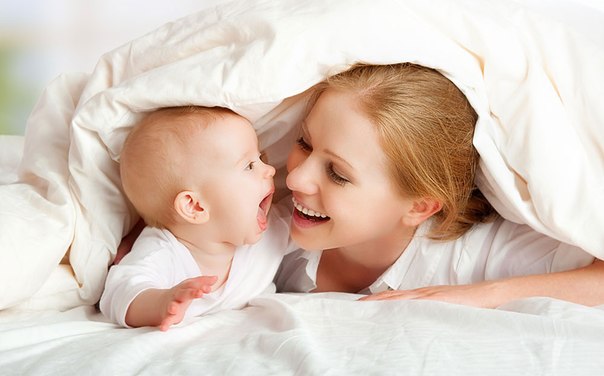 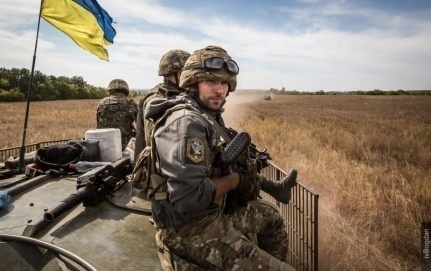 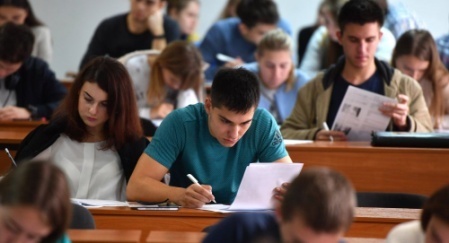 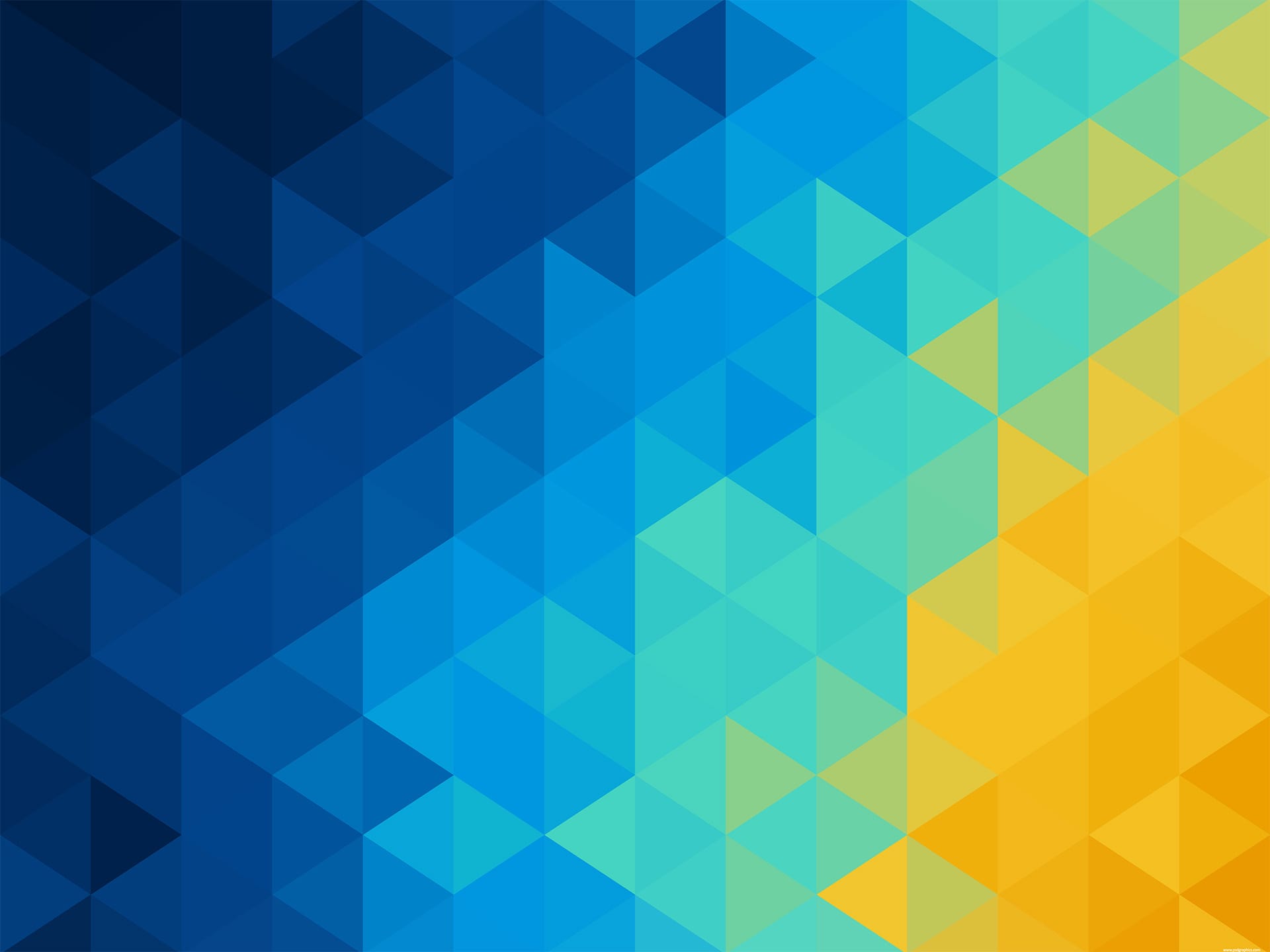 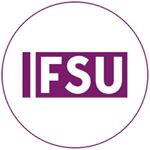 Соціальна роль – це очікувана типова поведінка людини, пов’язана з її соціальним статусом, яка не викликає негативної реакції соціального середовища.










Виконання ролі пов’язано з намірами особистості відповідати прийнятим соціальним нормам та очікуванням оточуючих.
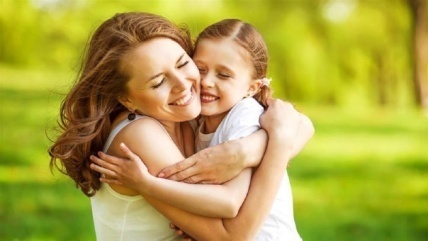 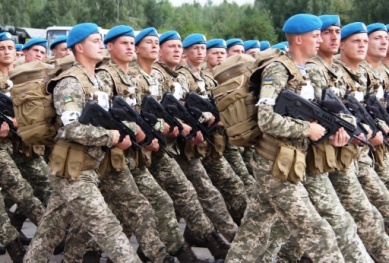 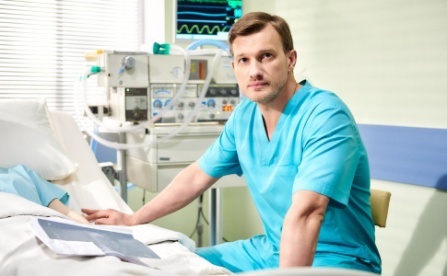 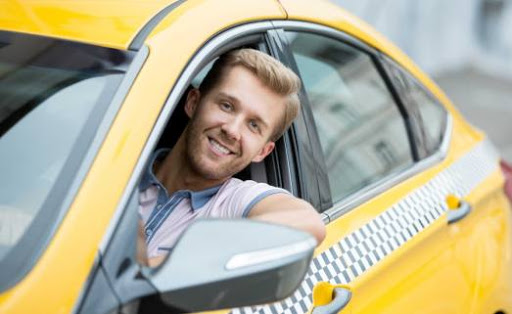 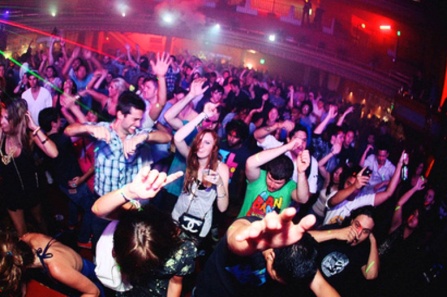 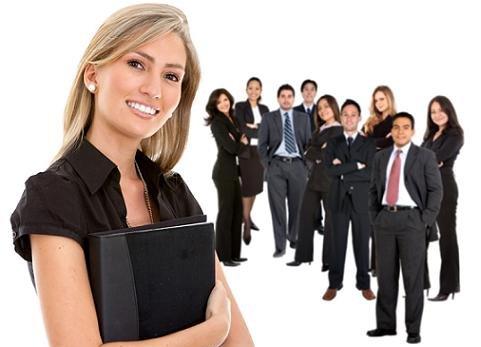 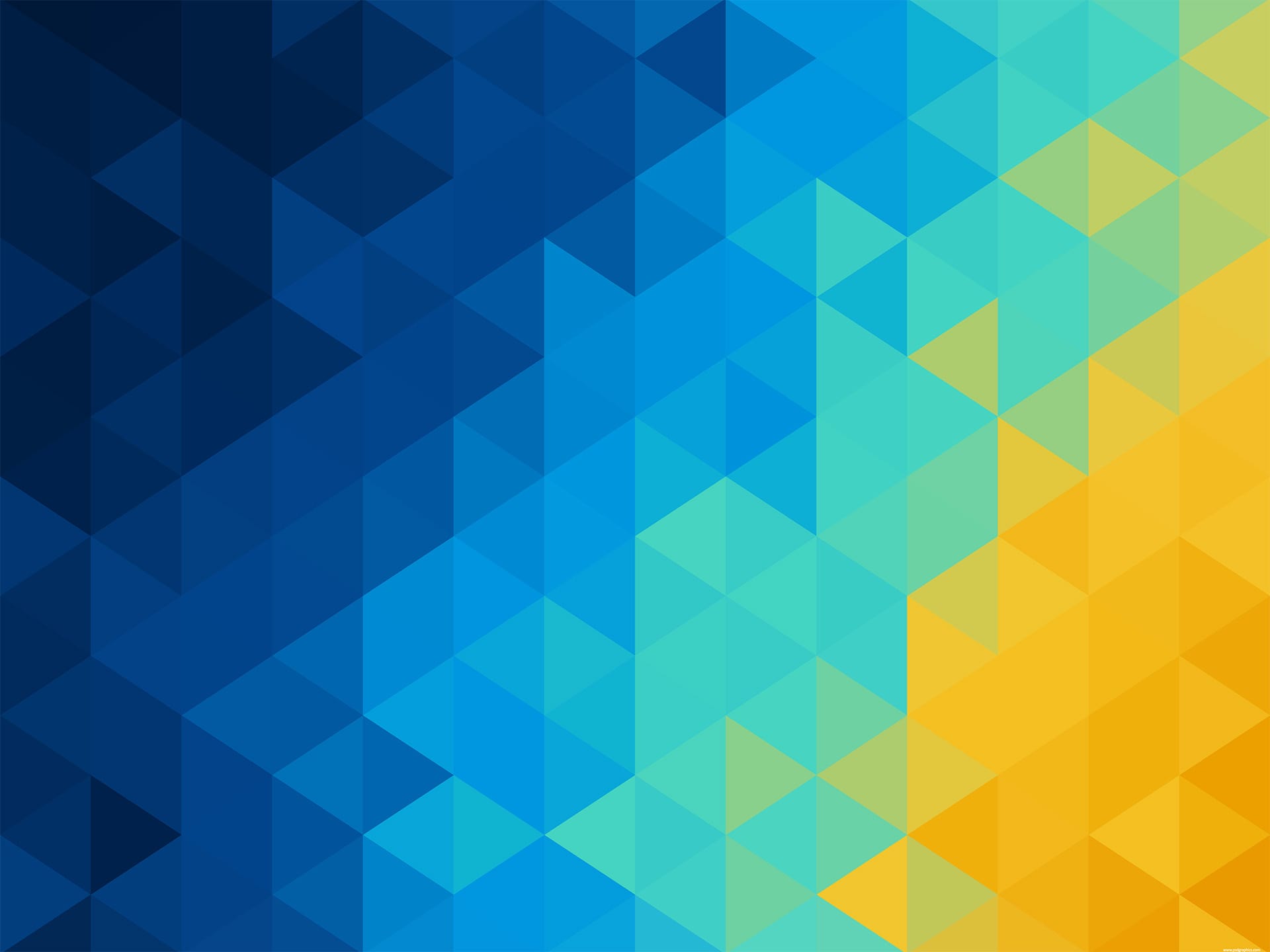 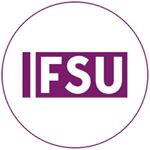 Види соціальних ролей

1.Формальні – закріплюються через посередництво закону чи іншого правового акта

 2. Неформальні – наприклад моральні норми поведінки в тому чи іншому суспільстві.
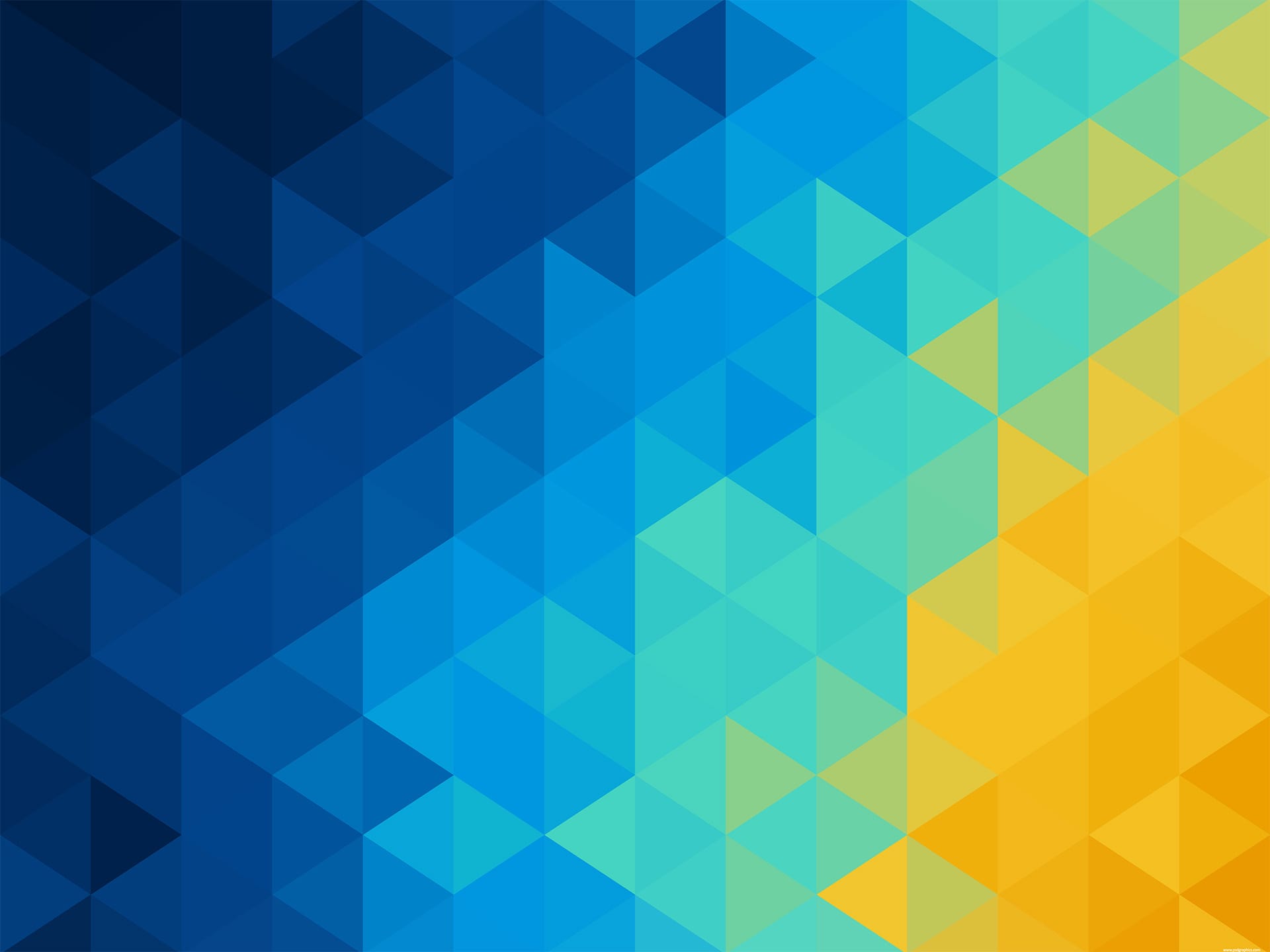 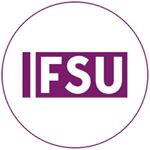 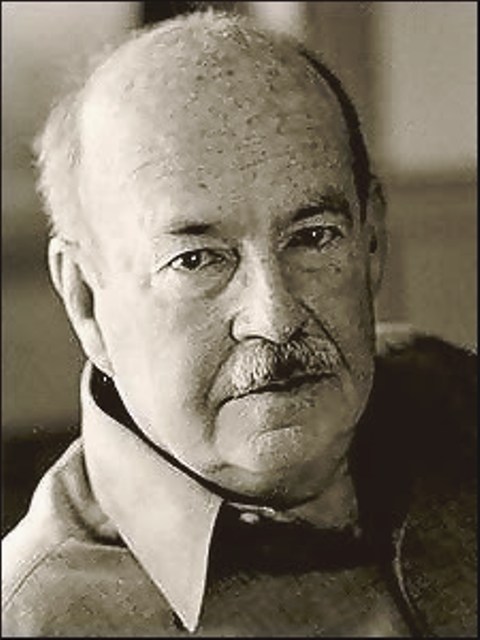 На думку Т. Парсонса кожну роль можна описати п’ятьма основними характеристиками:
1. емоційність;
2. способом отримання;
3. просторово-часові (частина ролей чітко обмежена у просторі та часі, а інші  - розмиті і третя рупа – пролонгована в часі);
4. ступенем формалізації -дія згідно з жорстко встановленими правилами і довільна дія;
5. характером і скеруванням мотивів
Толкотт Парсонс
(1902-1979)
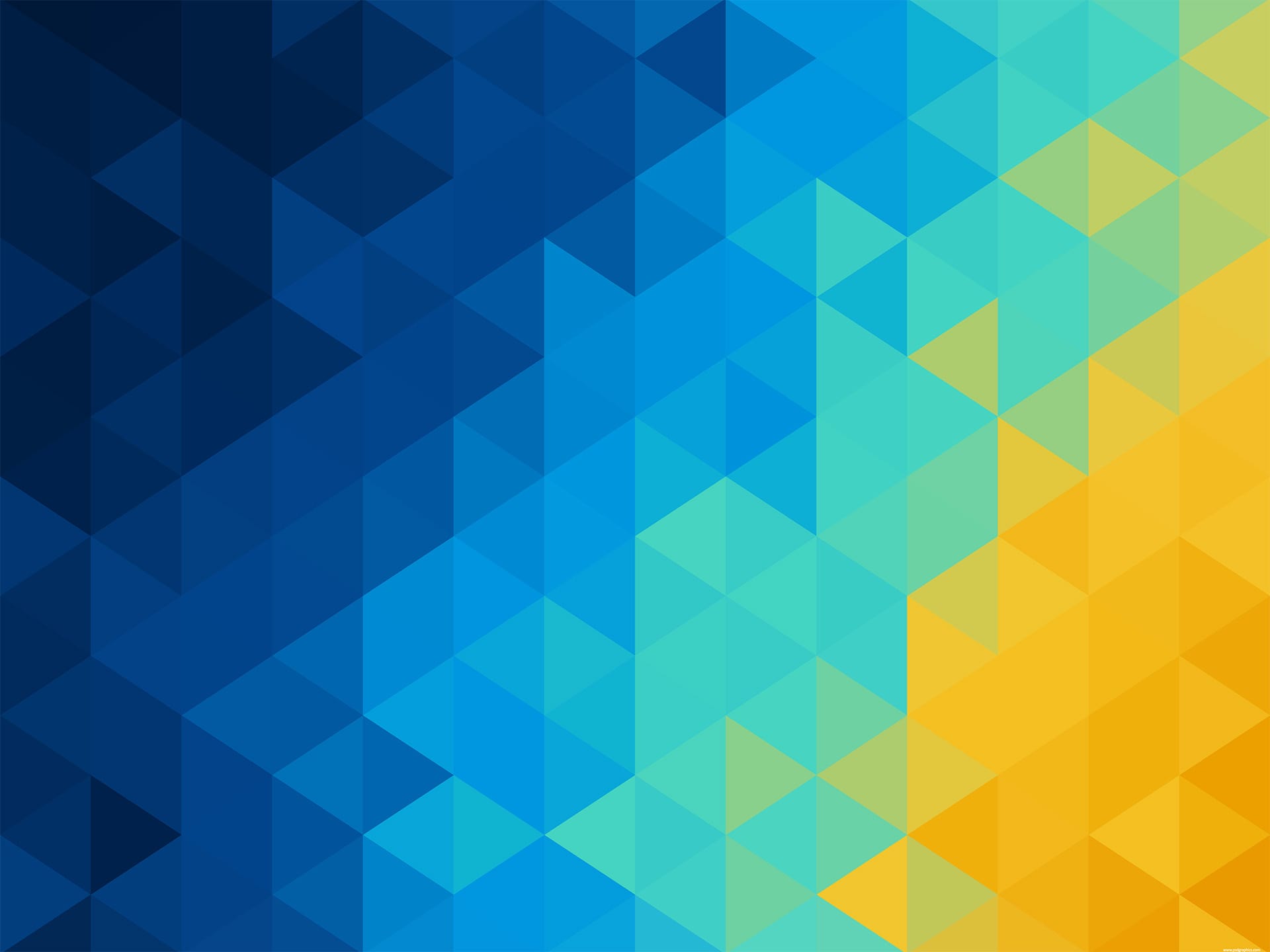 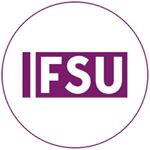 Рольовий конфлікт – це конфлікт між ролями, що відповідають двом або декільком статусам.
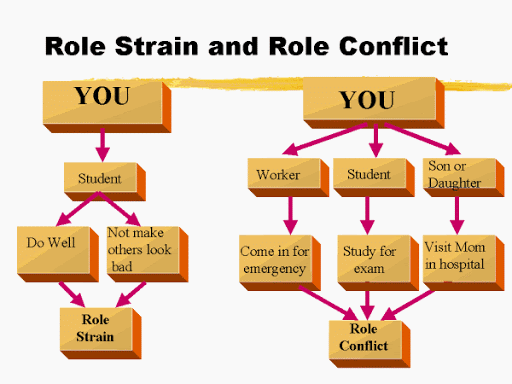 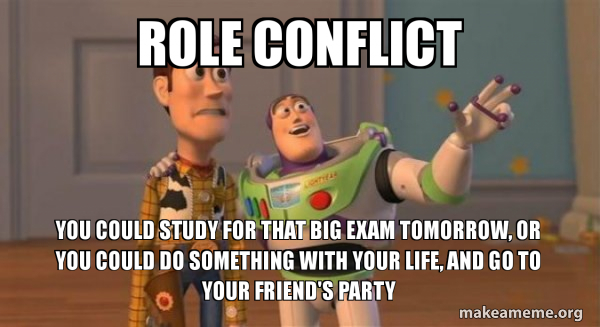 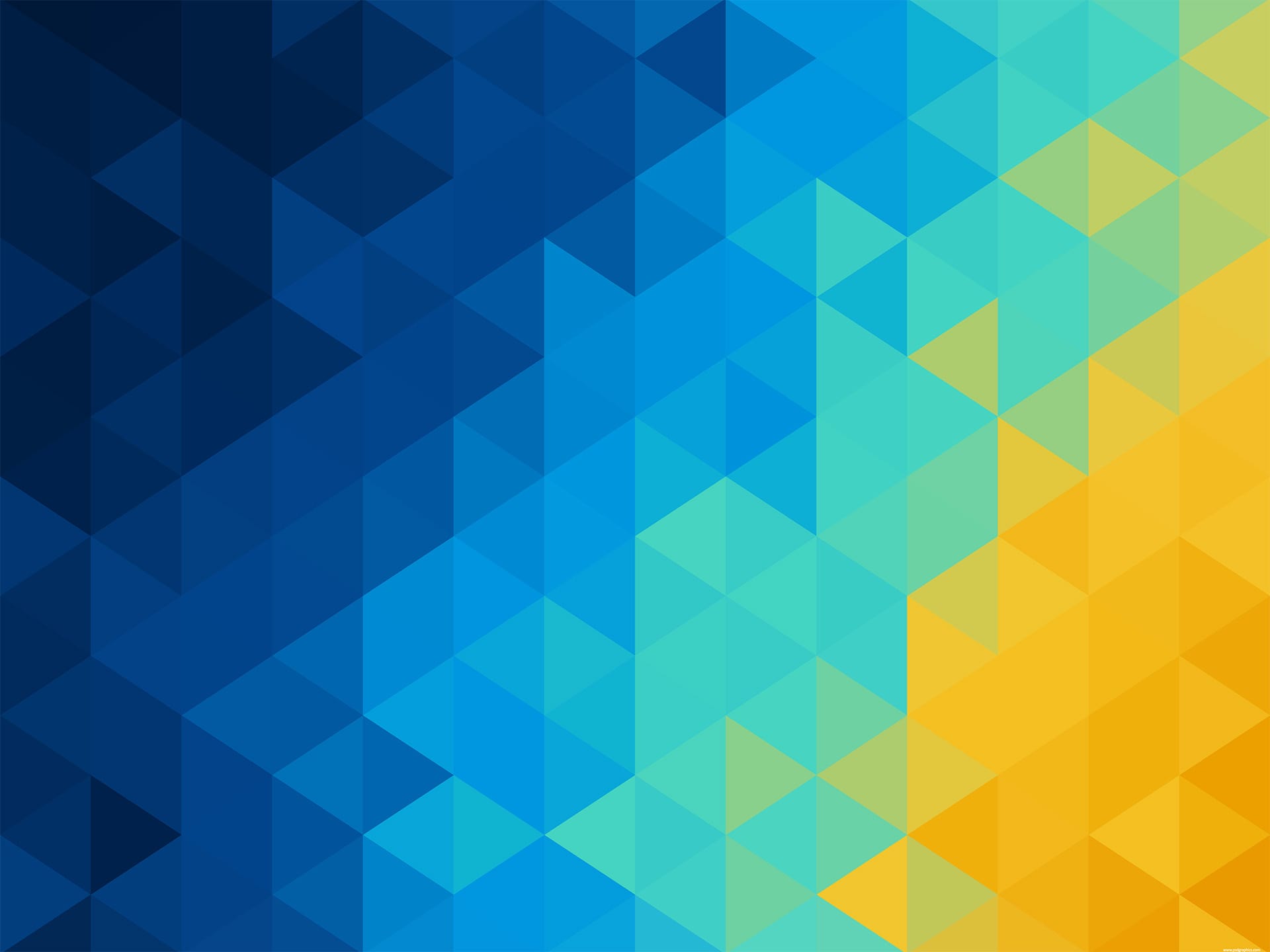 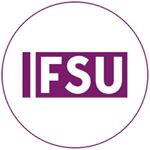 Теорія соціальної стратифікації та соціальної мобільності П.Сорокіна
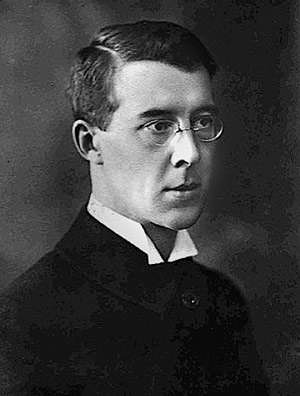 П.Сорокін виділяє чотири групи факторів, що виступають критерієм соціальної нерівності: 
1) права і привілеї;
2) обов’язки і відповідальність; 
3) соціальне багатство і злидні; 
4) влада і вплив. 

Соціальна мобільність – будь-який перехід індивіда або соціальної групи із однієї соціальної позиції в іншу
Пітірм Сорокін
(1889-1968)
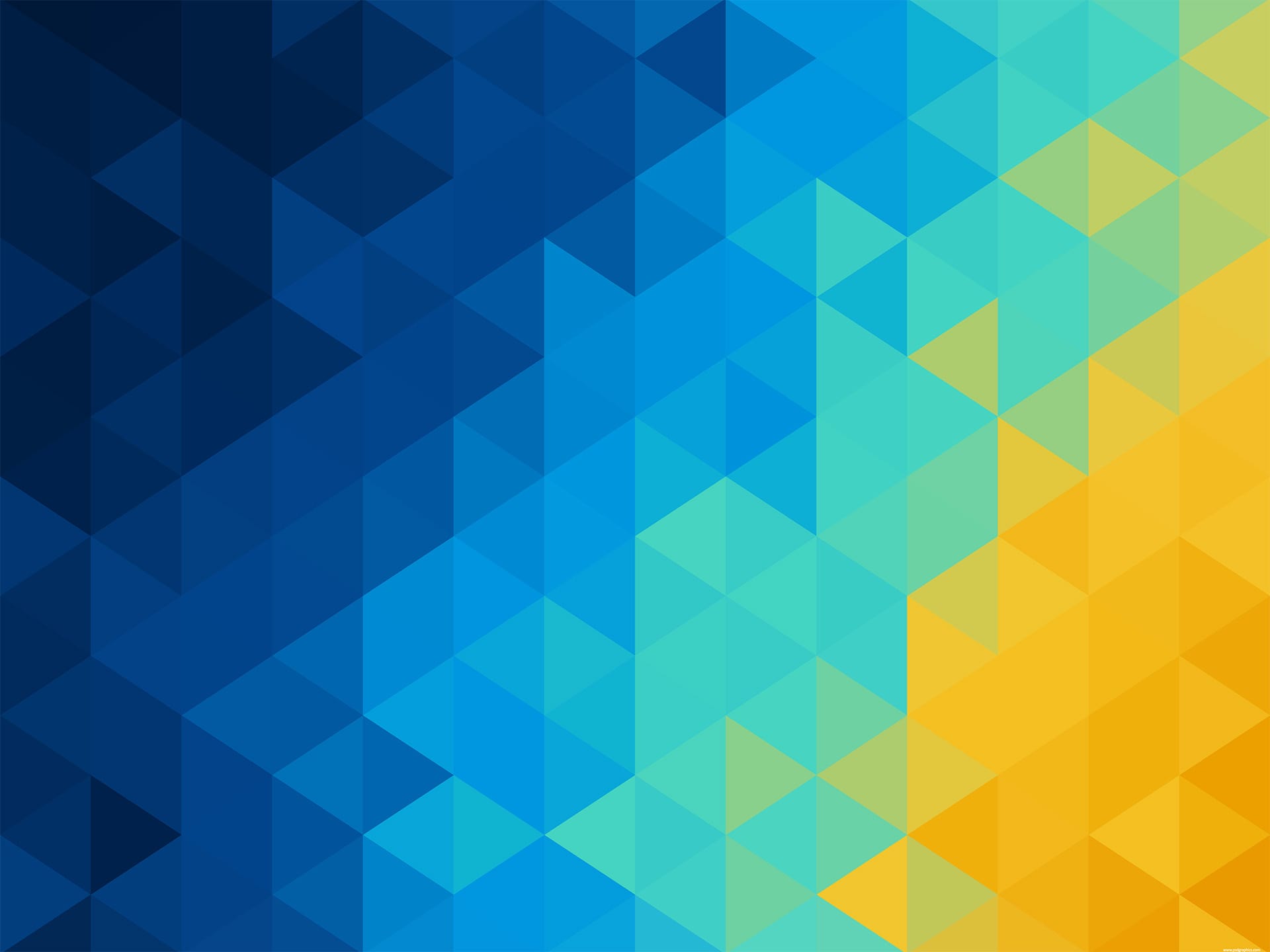 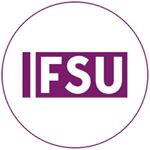 Теорія соціальної мобільності П. Сорокіна
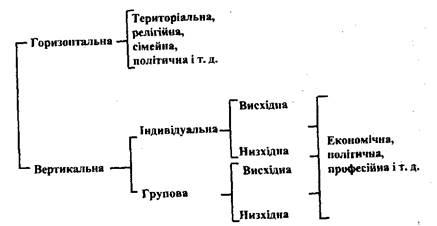 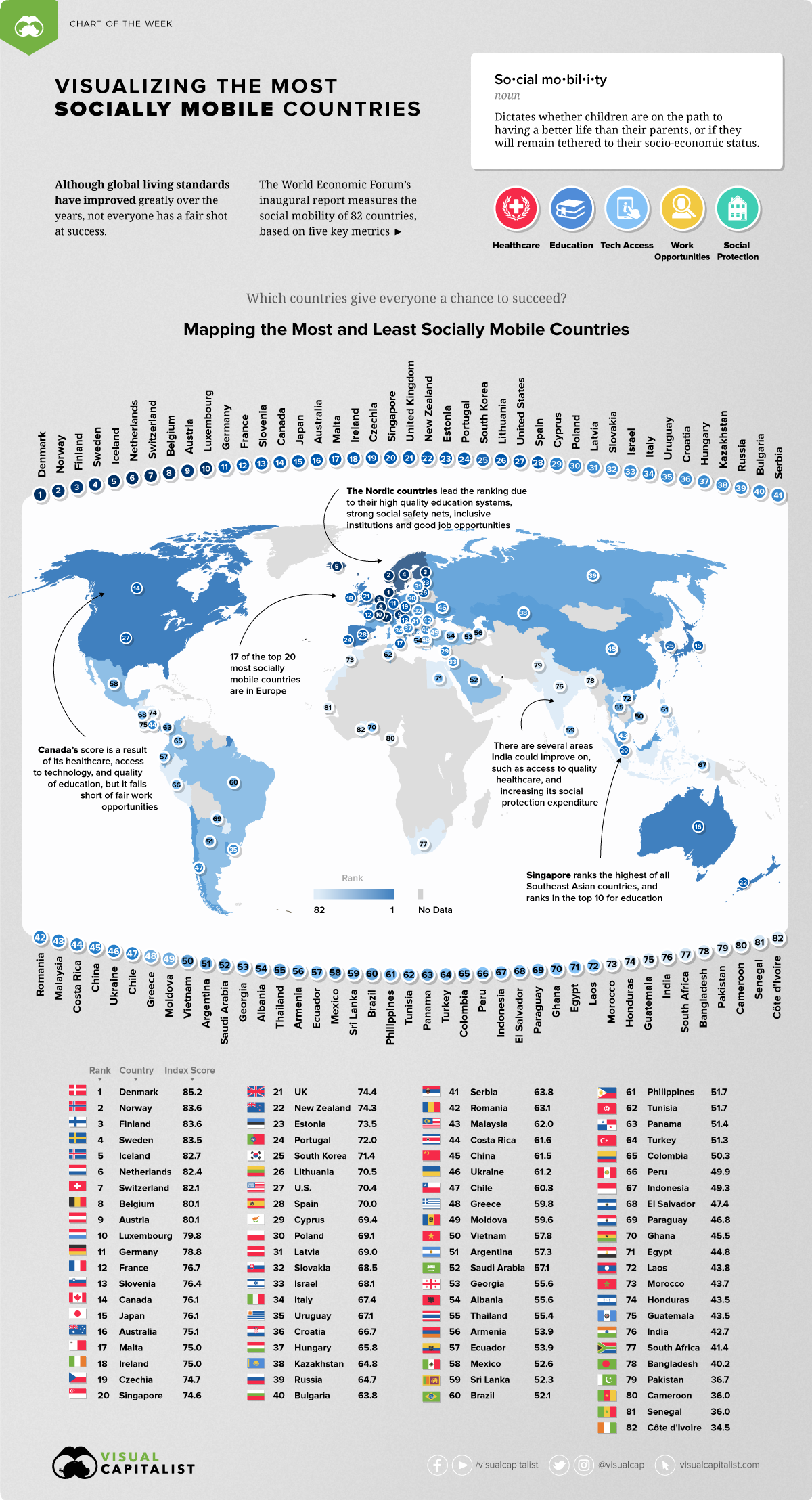 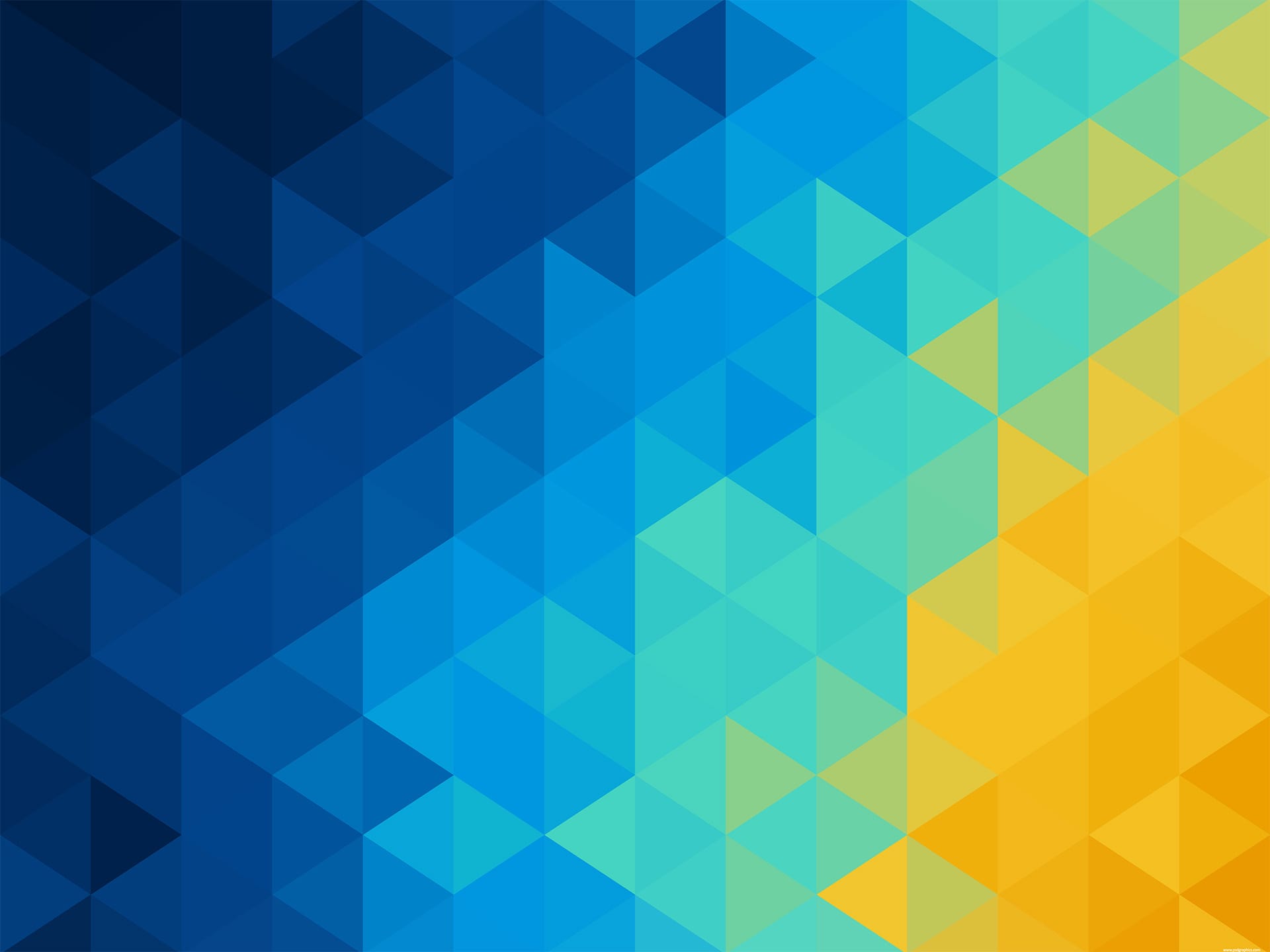 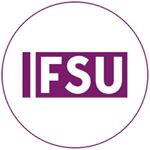 Дата оприлюднення результатів 07.02.2020
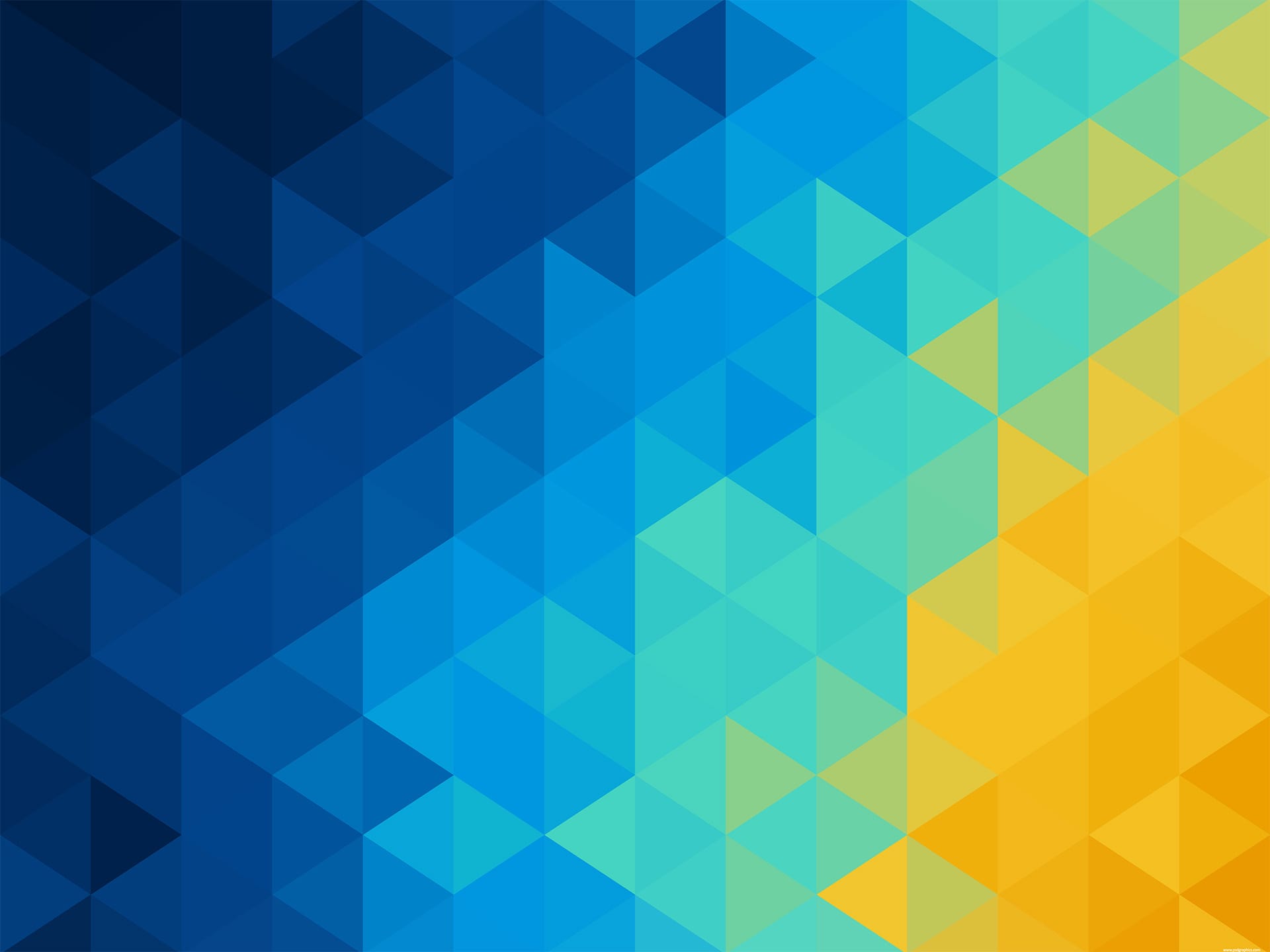 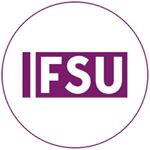 Дякую за увагу!